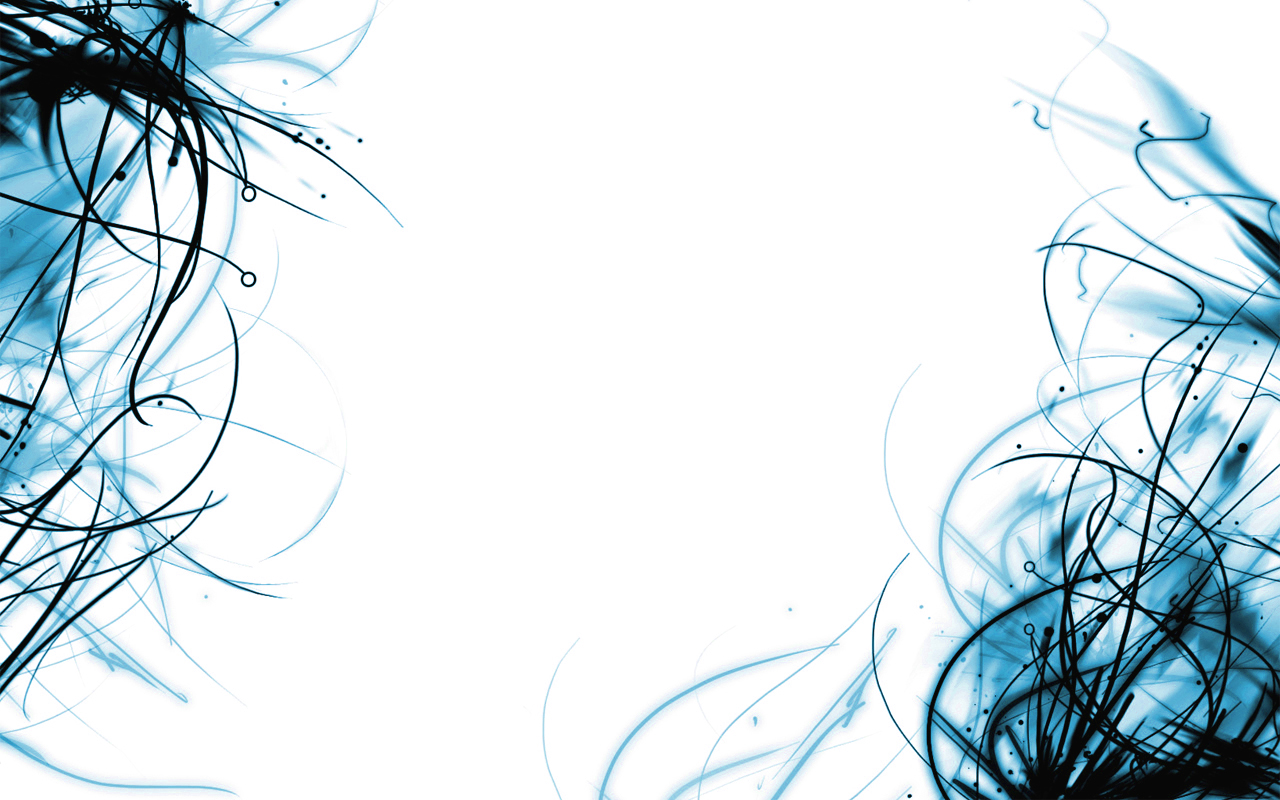 STRATEJİNİN UYGULANMASI: 
STRATEJİ VE ÖRGÜTSEL YAPI
Prof. Dr. CEMAL ZEHİR
Yönetim ve Organizasyon Ana Bilim Dalı
[Speaker Notes: Flowered lace background
(Basic)


To reproduce the shape effects on this slide, do the following:
On the Home tab, in the Slides group, click Layout and then click Blank. 
On the Insert tab, in the Images group, click Clip Art. 
In the Clip Art pane, in the Search for box, enter 00435540, select the Include Office.com content check box, and then click Go. Select the clip art file in the pane to insert it into the slide. (Note: If you choose another clip art file, the clip art must be in the Windows Metafile format [.wmf].)
On the slide, select the clip art.
On the Home tab, in the Drawing group, click Arrange, and then click Ungroup. 
In the Microsoft Office PowerPoint dialog box, click Yes. 
On the slide, select the converted clip art. On the Home tab, in the Editing group, click Select, and then click Selection Pane. 
In the Selection and Visibility pane, select the top-level group. On the Home tab, in the Drawing group, click Arrange, and then click Ungroup. 
Also in the Selection and Visibility pane, select the Autoshape object, and then press DELETE. 
On the Home tab, in the Editing group, click Select, and then click Select All. On the Home tab, in the Drawing group, click Arrange, and then click Regroup. 
On the slide, drag the adjustment handles on the group to increase its size so that it extends beyond the edges of the slide. 
Select the group. On the Home tab, in the bottom right corner of the Drawing group, click the Format Shape dialog box launcher. In the Format Shape dialog box , click Fill in the left pane, select Solid fill in the Fill pane, and then do the following:
Click the button next to Color, and then under Theme Colors click White, Background 1 (first row, first option from the left). 
In the Transparency box, enter 80%.
Also in the Format Shape dialog box , click Line Color in the left pane, select Gradient line in the Line Color pane, and then do the following:
In the Type list, select Linear.
Click the button next to Direction, and then click Linear Down (first row, second option from the left).
In the Angle box, enter 90%.
Under Gradient stops, click Add gradient stop or Remove gradient stop until two stops appear in the slider
Also under Gradient stops, customize the gradient stops that you added as follows:
Select the first stop in the slider, and then do the following:
In the Position box, enter 0%.
Click the button next to Color, and then under Theme Colors click White, Background 1 (first row, first option from the left).
In the Transparency box, enter 100%.
Select the second stop in the slider, and then do the following: 
In the Position box, enter 100%.
Click the button next to Color, and then under Theme Colors click White, Background 1 (first row, first option from the left).
In the Transparency box, enter 0%.


To reproduce the background on this slide, do the following: 
On the Design tab, in the bottom right corner of the Background group, click the Format Background dialog box launcher. In the Format Background dialog box, click Fill in the left pane, select Gradient fill in the Fill pane, and then do the following:
In the Type list, select Linear.
Click the button next to Direction, and then click Linear Diagonal (first row, first option from the left). 
In the Angle box, enter 225⁰.
Under Gradient stops, click Add gradient stop or Remove gradient stop until three stops appear in the slider.
Also under Gradient stops, customize the gradient stops that you added as follows:
Select the first stop in the slider, and then do the following:
In the Position box, enter 0%.
Click the button next to Color, and then under Theme Colors click Tan, Background 2, Darker 10% (second row, third option from the left).
Select the second stop in the slider, and then do the following: 
In the Position box, enter 18%.
Click the button next to Color, and then under Theme Colors click White, Background 1 (first row, first option from the left).
Select the third stop in the slider, and then do the following: 
In the Stop position box, enter 100%.
Click the button next to Color, click More Colors, and then in the Colors dialog box, on the Custom tab, enter values for Red: 209, Green: 211, Blue: 191.]
AMAÇ
STRATEJİ
YAPI
STRATEJİ VE ÖRGÜT YAPISI
Strateji ve örgüt yapısı arasında sıkı bir ilişki vardır.
Stratejinin başarısı örgüt yapısının başarısına bağlıdır.
Örgütün yapısal ve personel özellikleri stratejinin oluşumunu ve başarısını etkiler.
Strateji değiştikçe zaman içerisinde yapı da değişmek durumundadır.
[Speaker Notes: Flowered lace background
(Basic)


To reproduce the shape effects on this slide, do the following:
On the Home tab, in the Slides group, click Layout and then click Blank. 
On the Insert tab, in the Images group, click Clip Art. 
In the Clip Art pane, in the Search for box, enter 00435540, select the Include Office.com content check box, and then click Go. Select the clip art file in the pane to insert it into the slide. (Note: If you choose another clip art file, the clip art must be in the Windows Metafile format [.wmf].)
On the slide, select the clip art.
On the Home tab, in the Drawing group, click Arrange, and then click Ungroup. 
In the Microsoft Office PowerPoint dialog box, click Yes. 
On the slide, select the converted clip art. On the Home tab, in the Editing group, click Select, and then click Selection Pane. 
In the Selection and Visibility pane, select the top-level group. On the Home tab, in the Drawing group, click Arrange, and then click Ungroup. 
Also in the Selection and Visibility pane, select the Autoshape object, and then press DELETE. 
On the Home tab, in the Editing group, click Select, and then click Select All. On the Home tab, in the Drawing group, click Arrange, and then click Regroup. 
On the slide, drag the adjustment handles on the group to increase its size so that it extends beyond the edges of the slide. 
Select the group. On the Home tab, in the bottom right corner of the Drawing group, click the Format Shape dialog box launcher. In the Format Shape dialog box , click Fill in the left pane, select Solid fill in the Fill pane, and then do the following:
Click the button next to Color, and then under Theme Colors click White, Background 1 (first row, first option from the left). 
In the Transparency box, enter 80%.
Also in the Format Shape dialog box , click Line Color in the left pane, select Gradient line in the Line Color pane, and then do the following:
In the Type list, select Linear.
Click the button next to Direction, and then click Linear Down (first row, second option from the left).
In the Angle box, enter 90%.
Under Gradient stops, click Add gradient stop or Remove gradient stop until two stops appear in the slider
Also under Gradient stops, customize the gradient stops that you added as follows:
Select the first stop in the slider, and then do the following:
In the Position box, enter 0%.
Click the button next to Color, and then under Theme Colors click White, Background 1 (first row, first option from the left).
In the Transparency box, enter 100%.
Select the second stop in the slider, and then do the following: 
In the Position box, enter 100%.
Click the button next to Color, and then under Theme Colors click White, Background 1 (first row, first option from the left).
In the Transparency box, enter 0%.


To reproduce the background on this slide, do the following: 
On the Design tab, in the bottom right corner of the Background group, click the Format Background dialog box launcher. In the Format Background dialog box, click Fill in the left pane, select Gradient fill in the Fill pane, and then do the following:
In the Type list, select Linear.
Click the button next to Direction, and then click Linear Diagonal (first row, first option from the left). 
In the Angle box, enter 225⁰.
Under Gradient stops, click Add gradient stop or Remove gradient stop until three stops appear in the slider.
Also under Gradient stops, customize the gradient stops that you added as follows:
Select the first stop in the slider, and then do the following:
In the Position box, enter 0%.
Click the button next to Color, and then under Theme Colors click Tan, Background 2, Darker 10% (second row, third option from the left).
Select the second stop in the slider, and then do the following: 
In the Position box, enter 18%.
Click the button next to Color, and then under Theme Colors click White, Background 1 (first row, first option from the left).
Select the third stop in the slider, and then do the following: 
In the Stop position box, enter 100%.
Click the button next to Color, click More Colors, and then in the Colors dialog box, on the Custom tab, enter values for Red: 209, Green: 211, Blue: 191.]
STRATEJİ VE YAPI İLİŞKİLERİ:
[Speaker Notes: Flowered lace background
(Basic)


To reproduce the shape effects on this slide, do the following:
On the Home tab, in the Slides group, click Layout and then click Blank. 
On the Insert tab, in the Images group, click Clip Art. 
In the Clip Art pane, in the Search for box, enter 00435540, select the Include Office.com content check box, and then click Go. Select the clip art file in the pane to insert it into the slide. (Note: If you choose another clip art file, the clip art must be in the Windows Metafile format [.wmf].)
On the slide, select the clip art.
On the Home tab, in the Drawing group, click Arrange, and then click Ungroup. 
In the Microsoft Office PowerPoint dialog box, click Yes. 
On the slide, select the converted clip art. On the Home tab, in the Editing group, click Select, and then click Selection Pane. 
In the Selection and Visibility pane, select the top-level group. On the Home tab, in the Drawing group, click Arrange, and then click Ungroup. 
Also in the Selection and Visibility pane, select the Autoshape object, and then press DELETE. 
On the Home tab, in the Editing group, click Select, and then click Select All. On the Home tab, in the Drawing group, click Arrange, and then click Regroup. 
On the slide, drag the adjustment handles on the group to increase its size so that it extends beyond the edges of the slide. 
Select the group. On the Home tab, in the bottom right corner of the Drawing group, click the Format Shape dialog box launcher. In the Format Shape dialog box , click Fill in the left pane, select Solid fill in the Fill pane, and then do the following:
Click the button next to Color, and then under Theme Colors click White, Background 1 (first row, first option from the left). 
In the Transparency box, enter 80%.
Also in the Format Shape dialog box , click Line Color in the left pane, select Gradient line in the Line Color pane, and then do the following:
In the Type list, select Linear.
Click the button next to Direction, and then click Linear Down (first row, second option from the left).
In the Angle box, enter 90%.
Under Gradient stops, click Add gradient stop or Remove gradient stop until two stops appear in the slider
Also under Gradient stops, customize the gradient stops that you added as follows:
Select the first stop in the slider, and then do the following:
In the Position box, enter 0%.
Click the button next to Color, and then under Theme Colors click White, Background 1 (first row, first option from the left).
In the Transparency box, enter 100%.
Select the second stop in the slider, and then do the following: 
In the Position box, enter 100%.
Click the button next to Color, and then under Theme Colors click White, Background 1 (first row, first option from the left).
In the Transparency box, enter 0%.


To reproduce the background on this slide, do the following: 
On the Design tab, in the bottom right corner of the Background group, click the Format Background dialog box launcher. In the Format Background dialog box, click Fill in the left pane, select Gradient fill in the Fill pane, and then do the following:
In the Type list, select Linear.
Click the button next to Direction, and then click Linear Diagonal (first row, first option from the left). 
In the Angle box, enter 225⁰.
Under Gradient stops, click Add gradient stop or Remove gradient stop until three stops appear in the slider.
Also under Gradient stops, customize the gradient stops that you added as follows:
Select the first stop in the slider, and then do the following:
In the Position box, enter 0%.
Click the button next to Color, and then under Theme Colors click Tan, Background 2, Darker 10% (second row, third option from the left).
Select the second stop in the slider, and then do the following: 
In the Position box, enter 18%.
Click the button next to Color, and then under Theme Colors click White, Background 1 (first row, first option from the left).
Select the third stop in the slider, and then do the following: 
In the Stop position box, enter 100%.
Click the button next to Color, click More Colors, and then in the Colors dialog box, on the Custom tab, enter values for Red: 209, Green: 211, Blue: 191.]
STRATEJİ VE YAPI UYUMUNUN SEBEPLERİ:
[Speaker Notes: Flowered lace background
(Basic)


To reproduce the shape effects on this slide, do the following:
On the Home tab, in the Slides group, click Layout and then click Blank. 
On the Insert tab, in the Images group, click Clip Art. 
In the Clip Art pane, in the Search for box, enter 00435540, select the Include Office.com content check box, and then click Go. Select the clip art file in the pane to insert it into the slide. (Note: If you choose another clip art file, the clip art must be in the Windows Metafile format [.wmf].)
On the slide, select the clip art.
On the Home tab, in the Drawing group, click Arrange, and then click Ungroup. 
In the Microsoft Office PowerPoint dialog box, click Yes. 
On the slide, select the converted clip art. On the Home tab, in the Editing group, click Select, and then click Selection Pane. 
In the Selection and Visibility pane, select the top-level group. On the Home tab, in the Drawing group, click Arrange, and then click Ungroup. 
Also in the Selection and Visibility pane, select the Autoshape object, and then press DELETE. 
On the Home tab, in the Editing group, click Select, and then click Select All. On the Home tab, in the Drawing group, click Arrange, and then click Regroup. 
On the slide, drag the adjustment handles on the group to increase its size so that it extends beyond the edges of the slide. 
Select the group. On the Home tab, in the bottom right corner of the Drawing group, click the Format Shape dialog box launcher. In the Format Shape dialog box , click Fill in the left pane, select Solid fill in the Fill pane, and then do the following:
Click the button next to Color, and then under Theme Colors click White, Background 1 (first row, first option from the left). 
In the Transparency box, enter 80%.
Also in the Format Shape dialog box , click Line Color in the left pane, select Gradient line in the Line Color pane, and then do the following:
In the Type list, select Linear.
Click the button next to Direction, and then click Linear Down (first row, second option from the left).
In the Angle box, enter 90%.
Under Gradient stops, click Add gradient stop or Remove gradient stop until two stops appear in the slider
Also under Gradient stops, customize the gradient stops that you added as follows:
Select the first stop in the slider, and then do the following:
In the Position box, enter 0%.
Click the button next to Color, and then under Theme Colors click White, Background 1 (first row, first option from the left).
In the Transparency box, enter 100%.
Select the second stop in the slider, and then do the following: 
In the Position box, enter 100%.
Click the button next to Color, and then under Theme Colors click White, Background 1 (first row, first option from the left).
In the Transparency box, enter 0%.


To reproduce the background on this slide, do the following: 
On the Design tab, in the bottom right corner of the Background group, click the Format Background dialog box launcher. In the Format Background dialog box, click Fill in the left pane, select Gradient fill in the Fill pane, and then do the following:
In the Type list, select Linear.
Click the button next to Direction, and then click Linear Diagonal (first row, first option from the left). 
In the Angle box, enter 225⁰.
Under Gradient stops, click Add gradient stop or Remove gradient stop until three stops appear in the slider.
Also under Gradient stops, customize the gradient stops that you added as follows:
Select the first stop in the slider, and then do the following:
In the Position box, enter 0%.
Click the button next to Color, and then under Theme Colors click Tan, Background 2, Darker 10% (second row, third option from the left).
Select the second stop in the slider, and then do the following: 
In the Position box, enter 18%.
Click the button next to Color, and then under Theme Colors click White, Background 1 (first row, first option from the left).
Select the third stop in the slider, and then do the following: 
In the Stop position box, enter 100%.
Click the button next to Color, click More Colors, and then in the Colors dialog box, on the Custom tab, enter values for Red: 209, Green: 211, Blue: 191.]
STRATEJİ VE ÖRGÜT ŞEMASI
Örgüt Şeması: Örgüt içerisindeki çalışanların emir ve rapor verme açısından aralarındaki bağları; ast-üst ilişkilerini ve yatay ilişkileri gösterir.
Örgüt Şemasının Kademeleri Ve Strateji
Az Kademeli Yapı:
Çok Kademeli Yapı
[Speaker Notes: Flowered lace background
(Basic)


To reproduce the shape effects on this slide, do the following:
On the Home tab, in the Slides group, click Layout and then click Blank. 
On the Insert tab, in the Images group, click Clip Art. 
In the Clip Art pane, in the Search for box, enter 00435540, select the Include Office.com content check box, and then click Go. Select the clip art file in the pane to insert it into the slide. (Note: If you choose another clip art file, the clip art must be in the Windows Metafile format [.wmf].)
On the slide, select the clip art.
On the Home tab, in the Drawing group, click Arrange, and then click Ungroup. 
In the Microsoft Office PowerPoint dialog box, click Yes. 
On the slide, select the converted clip art. On the Home tab, in the Editing group, click Select, and then click Selection Pane. 
In the Selection and Visibility pane, select the top-level group. On the Home tab, in the Drawing group, click Arrange, and then click Ungroup. 
Also in the Selection and Visibility pane, select the Autoshape object, and then press DELETE. 
On the Home tab, in the Editing group, click Select, and then click Select All. On the Home tab, in the Drawing group, click Arrange, and then click Regroup. 
On the slide, drag the adjustment handles on the group to increase its size so that it extends beyond the edges of the slide. 
Select the group. On the Home tab, in the bottom right corner of the Drawing group, click the Format Shape dialog box launcher. In the Format Shape dialog box , click Fill in the left pane, select Solid fill in the Fill pane, and then do the following:
Click the button next to Color, and then under Theme Colors click White, Background 1 (first row, first option from the left). 
In the Transparency box, enter 80%.
Also in the Format Shape dialog box , click Line Color in the left pane, select Gradient line in the Line Color pane, and then do the following:
In the Type list, select Linear.
Click the button next to Direction, and then click Linear Down (first row, second option from the left).
In the Angle box, enter 90%.
Under Gradient stops, click Add gradient stop or Remove gradient stop until two stops appear in the slider
Also under Gradient stops, customize the gradient stops that you added as follows:
Select the first stop in the slider, and then do the following:
In the Position box, enter 0%.
Click the button next to Color, and then under Theme Colors click White, Background 1 (first row, first option from the left).
In the Transparency box, enter 100%.
Select the second stop in the slider, and then do the following: 
In the Position box, enter 100%.
Click the button next to Color, and then under Theme Colors click White, Background 1 (first row, first option from the left).
In the Transparency box, enter 0%.


To reproduce the background on this slide, do the following: 
On the Design tab, in the bottom right corner of the Background group, click the Format Background dialog box launcher. In the Format Background dialog box, click Fill in the left pane, select Gradient fill in the Fill pane, and then do the following:
In the Type list, select Linear.
Click the button next to Direction, and then click Linear Diagonal (first row, first option from the left). 
In the Angle box, enter 225⁰.
Under Gradient stops, click Add gradient stop or Remove gradient stop until three stops appear in the slider.
Also under Gradient stops, customize the gradient stops that you added as follows:
Select the first stop in the slider, and then do the following:
In the Position box, enter 0%.
Click the button next to Color, and then under Theme Colors click Tan, Background 2, Darker 10% (second row, third option from the left).
Select the second stop in the slider, and then do the following: 
In the Position box, enter 18%.
Click the button next to Color, and then under Theme Colors click White, Background 1 (first row, first option from the left).
Select the third stop in the slider, and then do the following: 
In the Stop position box, enter 100%.
Click the button next to Color, click More Colors, and then in the Colors dialog box, on the Custom tab, enter values for Red: 209, Green: 211, Blue: 191.]
Bazı durumlarda ise:
[Speaker Notes: Flowered lace background
(Basic)


To reproduce the shape effects on this slide, do the following:
On the Home tab, in the Slides group, click Layout and then click Blank. 
On the Insert tab, in the Images group, click Clip Art. 
In the Clip Art pane, in the Search for box, enter 00435540, select the Include Office.com content check box, and then click Go. Select the clip art file in the pane to insert it into the slide. (Note: If you choose another clip art file, the clip art must be in the Windows Metafile format [.wmf].)
On the slide, select the clip art.
On the Home tab, in the Drawing group, click Arrange, and then click Ungroup. 
In the Microsoft Office PowerPoint dialog box, click Yes. 
On the slide, select the converted clip art. On the Home tab, in the Editing group, click Select, and then click Selection Pane. 
In the Selection and Visibility pane, select the top-level group. On the Home tab, in the Drawing group, click Arrange, and then click Ungroup. 
Also in the Selection and Visibility pane, select the Autoshape object, and then press DELETE. 
On the Home tab, in the Editing group, click Select, and then click Select All. On the Home tab, in the Drawing group, click Arrange, and then click Regroup. 
On the slide, drag the adjustment handles on the group to increase its size so that it extends beyond the edges of the slide. 
Select the group. On the Home tab, in the bottom right corner of the Drawing group, click the Format Shape dialog box launcher. In the Format Shape dialog box , click Fill in the left pane, select Solid fill in the Fill pane, and then do the following:
Click the button next to Color, and then under Theme Colors click White, Background 1 (first row, first option from the left). 
In the Transparency box, enter 80%.
Also in the Format Shape dialog box , click Line Color in the left pane, select Gradient line in the Line Color pane, and then do the following:
In the Type list, select Linear.
Click the button next to Direction, and then click Linear Down (first row, second option from the left).
In the Angle box, enter 90%.
Under Gradient stops, click Add gradient stop or Remove gradient stop until two stops appear in the slider
Also under Gradient stops, customize the gradient stops that you added as follows:
Select the first stop in the slider, and then do the following:
In the Position box, enter 0%.
Click the button next to Color, and then under Theme Colors click White, Background 1 (first row, first option from the left).
In the Transparency box, enter 100%.
Select the second stop in the slider, and then do the following: 
In the Position box, enter 100%.
Click the button next to Color, and then under Theme Colors click White, Background 1 (first row, first option from the left).
In the Transparency box, enter 0%.


To reproduce the background on this slide, do the following: 
On the Design tab, in the bottom right corner of the Background group, click the Format Background dialog box launcher. In the Format Background dialog box, click Fill in the left pane, select Gradient fill in the Fill pane, and then do the following:
In the Type list, select Linear.
Click the button next to Direction, and then click Linear Diagonal (first row, first option from the left). 
In the Angle box, enter 225⁰.
Under Gradient stops, click Add gradient stop or Remove gradient stop until three stops appear in the slider.
Also under Gradient stops, customize the gradient stops that you added as follows:
Select the first stop in the slider, and then do the following:
In the Position box, enter 0%.
Click the button next to Color, and then under Theme Colors click Tan, Background 2, Darker 10% (second row, third option from the left).
Select the second stop in the slider, and then do the following: 
In the Position box, enter 18%.
Click the button next to Color, and then under Theme Colors click White, Background 1 (first row, first option from the left).
Select the third stop in the slider, and then do the following: 
In the Stop position box, enter 100%.
Click the button next to Color, click More Colors, and then in the Colors dialog box, on the Custom tab, enter values for Red: 209, Green: 211, Blue: 191.]
ÖRGÜT YAPILARI VE STRATEJİ
1. GİRİŞİMCİ YAPI
Yeni kurulmuş küçük işletmelerin ya da Sib’lerin yapısı
Tüm yönetsel görevleri ve sorumlulukları bizzat patron üstlenmiştir.
Esnek, basit ve dinamik bir yapı
Tek ürün, tek pazar
[Speaker Notes: Flowered lace background
(Basic)


To reproduce the shape effects on this slide, do the following:
On the Home tab, in the Slides group, click Layout and then click Blank. 
On the Insert tab, in the Images group, click Clip Art. 
In the Clip Art pane, in the Search for box, enter 00435540, select the Include Office.com content check box, and then click Go. Select the clip art file in the pane to insert it into the slide. (Note: If you choose another clip art file, the clip art must be in the Windows Metafile format [.wmf].)
On the slide, select the clip art.
On the Home tab, in the Drawing group, click Arrange, and then click Ungroup. 
In the Microsoft Office PowerPoint dialog box, click Yes. 
On the slide, select the converted clip art. On the Home tab, in the Editing group, click Select, and then click Selection Pane. 
In the Selection and Visibility pane, select the top-level group. On the Home tab, in the Drawing group, click Arrange, and then click Ungroup. 
Also in the Selection and Visibility pane, select the Autoshape object, and then press DELETE. 
On the Home tab, in the Editing group, click Select, and then click Select All. On the Home tab, in the Drawing group, click Arrange, and then click Regroup. 
On the slide, drag the adjustment handles on the group to increase its size so that it extends beyond the edges of the slide. 
Select the group. On the Home tab, in the bottom right corner of the Drawing group, click the Format Shape dialog box launcher. In the Format Shape dialog box , click Fill in the left pane, select Solid fill in the Fill pane, and then do the following:
Click the button next to Color, and then under Theme Colors click White, Background 1 (first row, first option from the left). 
In the Transparency box, enter 80%.
Also in the Format Shape dialog box , click Line Color in the left pane, select Gradient line in the Line Color pane, and then do the following:
In the Type list, select Linear.
Click the button next to Direction, and then click Linear Down (first row, second option from the left).
In the Angle box, enter 90%.
Under Gradient stops, click Add gradient stop or Remove gradient stop until two stops appear in the slider
Also under Gradient stops, customize the gradient stops that you added as follows:
Select the first stop in the slider, and then do the following:
In the Position box, enter 0%.
Click the button next to Color, and then under Theme Colors click White, Background 1 (first row, first option from the left).
In the Transparency box, enter 100%.
Select the second stop in the slider, and then do the following: 
In the Position box, enter 100%.
Click the button next to Color, and then under Theme Colors click White, Background 1 (first row, first option from the left).
In the Transparency box, enter 0%.


To reproduce the background on this slide, do the following: 
On the Design tab, in the bottom right corner of the Background group, click the Format Background dialog box launcher. In the Format Background dialog box, click Fill in the left pane, select Gradient fill in the Fill pane, and then do the following:
In the Type list, select Linear.
Click the button next to Direction, and then click Linear Diagonal (first row, first option from the left). 
In the Angle box, enter 225⁰.
Under Gradient stops, click Add gradient stop or Remove gradient stop until three stops appear in the slider.
Also under Gradient stops, customize the gradient stops that you added as follows:
Select the first stop in the slider, and then do the following:
In the Position box, enter 0%.
Click the button next to Color, and then under Theme Colors click Tan, Background 2, Darker 10% (second row, third option from the left).
Select the second stop in the slider, and then do the following: 
In the Position box, enter 18%.
Click the button next to Color, and then under Theme Colors click White, Background 1 (first row, first option from the left).
Select the third stop in the slider, and then do the following: 
In the Stop position box, enter 100%.
Click the button next to Color, click More Colors, and then in the Colors dialog box, on the Custom tab, enter values for Red: 209, Green: 211, Blue: 191.]
2. FONKSİYONEL YAPI
Orta ölçekli işletmelerin yapısı
Bir ya da birkaç Sib’li yapılar
Yönetsel görev ve sorumlulukların fonksiyonel uzman yöneticilere dağıtılması
Nispeten basit bir yapı
[Speaker Notes: Flowered lace background
(Basic)


To reproduce the shape effects on this slide, do the following:
On the Home tab, in the Slides group, click Layout and then click Blank. 
On the Insert tab, in the Images group, click Clip Art. 
In the Clip Art pane, in the Search for box, enter 00435540, select the Include Office.com content check box, and then click Go. Select the clip art file in the pane to insert it into the slide. (Note: If you choose another clip art file, the clip art must be in the Windows Metafile format [.wmf].)
On the slide, select the clip art.
On the Home tab, in the Drawing group, click Arrange, and then click Ungroup. 
In the Microsoft Office PowerPoint dialog box, click Yes. 
On the slide, select the converted clip art. On the Home tab, in the Editing group, click Select, and then click Selection Pane. 
In the Selection and Visibility pane, select the top-level group. On the Home tab, in the Drawing group, click Arrange, and then click Ungroup. 
Also in the Selection and Visibility pane, select the Autoshape object, and then press DELETE. 
On the Home tab, in the Editing group, click Select, and then click Select All. On the Home tab, in the Drawing group, click Arrange, and then click Regroup. 
On the slide, drag the adjustment handles on the group to increase its size so that it extends beyond the edges of the slide. 
Select the group. On the Home tab, in the bottom right corner of the Drawing group, click the Format Shape dialog box launcher. In the Format Shape dialog box , click Fill in the left pane, select Solid fill in the Fill pane, and then do the following:
Click the button next to Color, and then under Theme Colors click White, Background 1 (first row, first option from the left). 
In the Transparency box, enter 80%.
Also in the Format Shape dialog box , click Line Color in the left pane, select Gradient line in the Line Color pane, and then do the following:
In the Type list, select Linear.
Click the button next to Direction, and then click Linear Down (first row, second option from the left).
In the Angle box, enter 90%.
Under Gradient stops, click Add gradient stop or Remove gradient stop until two stops appear in the slider
Also under Gradient stops, customize the gradient stops that you added as follows:
Select the first stop in the slider, and then do the following:
In the Position box, enter 0%.
Click the button next to Color, and then under Theme Colors click White, Background 1 (first row, first option from the left).
In the Transparency box, enter 100%.
Select the second stop in the slider, and then do the following: 
In the Position box, enter 100%.
Click the button next to Color, and then under Theme Colors click White, Background 1 (first row, first option from the left).
In the Transparency box, enter 0%.


To reproduce the background on this slide, do the following: 
On the Design tab, in the bottom right corner of the Background group, click the Format Background dialog box launcher. In the Format Background dialog box, click Fill in the left pane, select Gradient fill in the Fill pane, and then do the following:
In the Type list, select Linear.
Click the button next to Direction, and then click Linear Diagonal (first row, first option from the left). 
In the Angle box, enter 225⁰.
Under Gradient stops, click Add gradient stop or Remove gradient stop until three stops appear in the slider.
Also under Gradient stops, customize the gradient stops that you added as follows:
Select the first stop in the slider, and then do the following:
In the Position box, enter 0%.
Click the button next to Color, and then under Theme Colors click Tan, Background 2, Darker 10% (second row, third option from the left).
Select the second stop in the slider, and then do the following: 
In the Position box, enter 18%.
Click the button next to Color, and then under Theme Colors click White, Background 1 (first row, first option from the left).
Select the third stop in the slider, and then do the following: 
In the Stop position box, enter 100%.
Click the button next to Color, click More Colors, and then in the Colors dialog box, on the Custom tab, enter values for Red: 209, Green: 211, Blue: 191.]
[Speaker Notes: Flowered lace background
(Basic)


To reproduce the shape effects on this slide, do the following:
On the Home tab, in the Slides group, click Layout and then click Blank. 
On the Insert tab, in the Images group, click Clip Art. 
In the Clip Art pane, in the Search for box, enter 00435540, select the Include Office.com content check box, and then click Go. Select the clip art file in the pane to insert it into the slide. (Note: If you choose another clip art file, the clip art must be in the Windows Metafile format [.wmf].)
On the slide, select the clip art.
On the Home tab, in the Drawing group, click Arrange, and then click Ungroup. 
In the Microsoft Office PowerPoint dialog box, click Yes. 
On the slide, select the converted clip art. On the Home tab, in the Editing group, click Select, and then click Selection Pane. 
In the Selection and Visibility pane, select the top-level group. On the Home tab, in the Drawing group, click Arrange, and then click Ungroup. 
Also in the Selection and Visibility pane, select the Autoshape object, and then press DELETE. 
On the Home tab, in the Editing group, click Select, and then click Select All. On the Home tab, in the Drawing group, click Arrange, and then click Regroup. 
On the slide, drag the adjustment handles on the group to increase its size so that it extends beyond the edges of the slide. 
Select the group. On the Home tab, in the bottom right corner of the Drawing group, click the Format Shape dialog box launcher. In the Format Shape dialog box , click Fill in the left pane, select Solid fill in the Fill pane, and then do the following:
Click the button next to Color, and then under Theme Colors click White, Background 1 (first row, first option from the left). 
In the Transparency box, enter 80%.
Also in the Format Shape dialog box , click Line Color in the left pane, select Gradient line in the Line Color pane, and then do the following:
In the Type list, select Linear.
Click the button next to Direction, and then click Linear Down (first row, second option from the left).
In the Angle box, enter 90%.
Under Gradient stops, click Add gradient stop or Remove gradient stop until two stops appear in the slider
Also under Gradient stops, customize the gradient stops that you added as follows:
Select the first stop in the slider, and then do the following:
In the Position box, enter 0%.
Click the button next to Color, and then under Theme Colors click White, Background 1 (first row, first option from the left).
In the Transparency box, enter 100%.
Select the second stop in the slider, and then do the following: 
In the Position box, enter 100%.
Click the button next to Color, and then under Theme Colors click White, Background 1 (first row, first option from the left).
In the Transparency box, enter 0%.


To reproduce the background on this slide, do the following: 
On the Design tab, in the bottom right corner of the Background group, click the Format Background dialog box launcher. In the Format Background dialog box, click Fill in the left pane, select Gradient fill in the Fill pane, and then do the following:
In the Type list, select Linear.
Click the button next to Direction, and then click Linear Diagonal (first row, first option from the left). 
In the Angle box, enter 225⁰.
Under Gradient stops, click Add gradient stop or Remove gradient stop until three stops appear in the slider.
Also under Gradient stops, customize the gradient stops that you added as follows:
Select the first stop in the slider, and then do the following:
In the Position box, enter 0%.
Click the button next to Color, and then under Theme Colors click Tan, Background 2, Darker 10% (second row, third option from the left).
Select the second stop in the slider, and then do the following: 
In the Position box, enter 18%.
Click the button next to Color, and then under Theme Colors click White, Background 1 (first row, first option from the left).
Select the third stop in the slider, and then do the following: 
In the Stop position box, enter 100%.
Click the button next to Color, click More Colors, and then in the Colors dialog box, on the Custom tab, enter values for Red: 209, Green: 211, Blue: 191.]
3. ÜRÜN BÖLÜMÜNE GÖRE YAPI
Ürün çeşitlendirmesine gitmiş, çok  Sib’li bir şirketin yapısı
Her ürün için uzman yöneticiler atanması
[Speaker Notes: Flowered lace background
(Basic)


To reproduce the shape effects on this slide, do the following:
On the Home tab, in the Slides group, click Layout and then click Blank. 
On the Insert tab, in the Images group, click Clip Art. 
In the Clip Art pane, in the Search for box, enter 00435540, select the Include Office.com content check box, and then click Go. Select the clip art file in the pane to insert it into the slide. (Note: If you choose another clip art file, the clip art must be in the Windows Metafile format [.wmf].)
On the slide, select the clip art.
On the Home tab, in the Drawing group, click Arrange, and then click Ungroup. 
In the Microsoft Office PowerPoint dialog box, click Yes. 
On the slide, select the converted clip art. On the Home tab, in the Editing group, click Select, and then click Selection Pane. 
In the Selection and Visibility pane, select the top-level group. On the Home tab, in the Drawing group, click Arrange, and then click Ungroup. 
Also in the Selection and Visibility pane, select the Autoshape object, and then press DELETE. 
On the Home tab, in the Editing group, click Select, and then click Select All. On the Home tab, in the Drawing group, click Arrange, and then click Regroup. 
On the slide, drag the adjustment handles on the group to increase its size so that it extends beyond the edges of the slide. 
Select the group. On the Home tab, in the bottom right corner of the Drawing group, click the Format Shape dialog box launcher. In the Format Shape dialog box , click Fill in the left pane, select Solid fill in the Fill pane, and then do the following:
Click the button next to Color, and then under Theme Colors click White, Background 1 (first row, first option from the left). 
In the Transparency box, enter 80%.
Also in the Format Shape dialog box , click Line Color in the left pane, select Gradient line in the Line Color pane, and then do the following:
In the Type list, select Linear.
Click the button next to Direction, and then click Linear Down (first row, second option from the left).
In the Angle box, enter 90%.
Under Gradient stops, click Add gradient stop or Remove gradient stop until two stops appear in the slider
Also under Gradient stops, customize the gradient stops that you added as follows:
Select the first stop in the slider, and then do the following:
In the Position box, enter 0%.
Click the button next to Color, and then under Theme Colors click White, Background 1 (first row, first option from the left).
In the Transparency box, enter 100%.
Select the second stop in the slider, and then do the following: 
In the Position box, enter 100%.
Click the button next to Color, and then under Theme Colors click White, Background 1 (first row, first option from the left).
In the Transparency box, enter 0%.


To reproduce the background on this slide, do the following: 
On the Design tab, in the bottom right corner of the Background group, click the Format Background dialog box launcher. In the Format Background dialog box, click Fill in the left pane, select Gradient fill in the Fill pane, and then do the following:
In the Type list, select Linear.
Click the button next to Direction, and then click Linear Diagonal (first row, first option from the left). 
In the Angle box, enter 225⁰.
Under Gradient stops, click Add gradient stop or Remove gradient stop until three stops appear in the slider.
Also under Gradient stops, customize the gradient stops that you added as follows:
Select the first stop in the slider, and then do the following:
In the Position box, enter 0%.
Click the button next to Color, and then under Theme Colors click Tan, Background 2, Darker 10% (second row, third option from the left).
Select the second stop in the slider, and then do the following: 
In the Position box, enter 18%.
Click the button next to Color, and then under Theme Colors click White, Background 1 (first row, first option from the left).
Select the third stop in the slider, and then do the following: 
In the Stop position box, enter 100%.
Click the button next to Color, click More Colors, and then in the Colors dialog box, on the Custom tab, enter values for Red: 209, Green: 211, Blue: 191.]
[Speaker Notes: Flowered lace background
(Basic)


To reproduce the shape effects on this slide, do the following:
On the Home tab, in the Slides group, click Layout and then click Blank. 
On the Insert tab, in the Images group, click Clip Art. 
In the Clip Art pane, in the Search for box, enter 00435540, select the Include Office.com content check box, and then click Go. Select the clip art file in the pane to insert it into the slide. (Note: If you choose another clip art file, the clip art must be in the Windows Metafile format [.wmf].)
On the slide, select the clip art.
On the Home tab, in the Drawing group, click Arrange, and then click Ungroup. 
In the Microsoft Office PowerPoint dialog box, click Yes. 
On the slide, select the converted clip art. On the Home tab, in the Editing group, click Select, and then click Selection Pane. 
In the Selection and Visibility pane, select the top-level group. On the Home tab, in the Drawing group, click Arrange, and then click Ungroup. 
Also in the Selection and Visibility pane, select the Autoshape object, and then press DELETE. 
On the Home tab, in the Editing group, click Select, and then click Select All. On the Home tab, in the Drawing group, click Arrange, and then click Regroup. 
On the slide, drag the adjustment handles on the group to increase its size so that it extends beyond the edges of the slide. 
Select the group. On the Home tab, in the bottom right corner of the Drawing group, click the Format Shape dialog box launcher. In the Format Shape dialog box , click Fill in the left pane, select Solid fill in the Fill pane, and then do the following:
Click the button next to Color, and then under Theme Colors click White, Background 1 (first row, first option from the left). 
In the Transparency box, enter 80%.
Also in the Format Shape dialog box , click Line Color in the left pane, select Gradient line in the Line Color pane, and then do the following:
In the Type list, select Linear.
Click the button next to Direction, and then click Linear Down (first row, second option from the left).
In the Angle box, enter 90%.
Under Gradient stops, click Add gradient stop or Remove gradient stop until two stops appear in the slider
Also under Gradient stops, customize the gradient stops that you added as follows:
Select the first stop in the slider, and then do the following:
In the Position box, enter 0%.
Click the button next to Color, and then under Theme Colors click White, Background 1 (first row, first option from the left).
In the Transparency box, enter 100%.
Select the second stop in the slider, and then do the following: 
In the Position box, enter 100%.
Click the button next to Color, and then under Theme Colors click White, Background 1 (first row, first option from the left).
In the Transparency box, enter 0%.


To reproduce the background on this slide, do the following: 
On the Design tab, in the bottom right corner of the Background group, click the Format Background dialog box launcher. In the Format Background dialog box, click Fill in the left pane, select Gradient fill in the Fill pane, and then do the following:
In the Type list, select Linear.
Click the button next to Direction, and then click Linear Diagonal (first row, first option from the left). 
In the Angle box, enter 225⁰.
Under Gradient stops, click Add gradient stop or Remove gradient stop until three stops appear in the slider.
Also under Gradient stops, customize the gradient stops that you added as follows:
Select the first stop in the slider, and then do the following:
In the Position box, enter 0%.
Click the button next to Color, and then under Theme Colors click Tan, Background 2, Darker 10% (second row, third option from the left).
Select the second stop in the slider, and then do the following: 
In the Position box, enter 18%.
Click the button next to Color, and then under Theme Colors click White, Background 1 (first row, first option from the left).
Select the third stop in the slider, and then do the following: 
In the Stop position box, enter 100%.
Click the button next to Color, click More Colors, and then in the Colors dialog box, on the Custom tab, enter values for Red: 209, Green: 211, Blue: 191.]
4. COĞRAFİ BÖLÜME GÖRE YAPI
Pazar çeşitlendirmesine gitmiş, çok Sib’li bir şirketin yapısı
Her coğrafi bölüm için sorumlu yöneticilerin atanması
[Speaker Notes: Flowered lace background
(Basic)


To reproduce the shape effects on this slide, do the following:
On the Home tab, in the Slides group, click Layout and then click Blank. 
On the Insert tab, in the Images group, click Clip Art. 
In the Clip Art pane, in the Search for box, enter 00435540, select the Include Office.com content check box, and then click Go. Select the clip art file in the pane to insert it into the slide. (Note: If you choose another clip art file, the clip art must be in the Windows Metafile format [.wmf].)
On the slide, select the clip art.
On the Home tab, in the Drawing group, click Arrange, and then click Ungroup. 
In the Microsoft Office PowerPoint dialog box, click Yes. 
On the slide, select the converted clip art. On the Home tab, in the Editing group, click Select, and then click Selection Pane. 
In the Selection and Visibility pane, select the top-level group. On the Home tab, in the Drawing group, click Arrange, and then click Ungroup. 
Also in the Selection and Visibility pane, select the Autoshape object, and then press DELETE. 
On the Home tab, in the Editing group, click Select, and then click Select All. On the Home tab, in the Drawing group, click Arrange, and then click Regroup. 
On the slide, drag the adjustment handles on the group to increase its size so that it extends beyond the edges of the slide. 
Select the group. On the Home tab, in the bottom right corner of the Drawing group, click the Format Shape dialog box launcher. In the Format Shape dialog box , click Fill in the left pane, select Solid fill in the Fill pane, and then do the following:
Click the button next to Color, and then under Theme Colors click White, Background 1 (first row, first option from the left). 
In the Transparency box, enter 80%.
Also in the Format Shape dialog box , click Line Color in the left pane, select Gradient line in the Line Color pane, and then do the following:
In the Type list, select Linear.
Click the button next to Direction, and then click Linear Down (first row, second option from the left).
In the Angle box, enter 90%.
Under Gradient stops, click Add gradient stop or Remove gradient stop until two stops appear in the slider
Also under Gradient stops, customize the gradient stops that you added as follows:
Select the first stop in the slider, and then do the following:
In the Position box, enter 0%.
Click the button next to Color, and then under Theme Colors click White, Background 1 (first row, first option from the left).
In the Transparency box, enter 100%.
Select the second stop in the slider, and then do the following: 
In the Position box, enter 100%.
Click the button next to Color, and then under Theme Colors click White, Background 1 (first row, first option from the left).
In the Transparency box, enter 0%.


To reproduce the background on this slide, do the following: 
On the Design tab, in the bottom right corner of the Background group, click the Format Background dialog box launcher. In the Format Background dialog box, click Fill in the left pane, select Gradient fill in the Fill pane, and then do the following:
In the Type list, select Linear.
Click the button next to Direction, and then click Linear Diagonal (first row, first option from the left). 
In the Angle box, enter 225⁰.
Under Gradient stops, click Add gradient stop or Remove gradient stop until three stops appear in the slider.
Also under Gradient stops, customize the gradient stops that you added as follows:
Select the first stop in the slider, and then do the following:
In the Position box, enter 0%.
Click the button next to Color, and then under Theme Colors click Tan, Background 2, Darker 10% (second row, third option from the left).
Select the second stop in the slider, and then do the following: 
In the Position box, enter 18%.
Click the button next to Color, and then under Theme Colors click White, Background 1 (first row, first option from the left).
Select the third stop in the slider, and then do the following: 
In the Stop position box, enter 100%.
Click the button next to Color, click More Colors, and then in the Colors dialog box, on the Custom tab, enter values for Red: 209, Green: 211, Blue: 191.]
[Speaker Notes: Flowered lace background
(Basic)


To reproduce the shape effects on this slide, do the following:
On the Home tab, in the Slides group, click Layout and then click Blank. 
On the Insert tab, in the Images group, click Clip Art. 
In the Clip Art pane, in the Search for box, enter 00435540, select the Include Office.com content check box, and then click Go. Select the clip art file in the pane to insert it into the slide. (Note: If you choose another clip art file, the clip art must be in the Windows Metafile format [.wmf].)
On the slide, select the clip art.
On the Home tab, in the Drawing group, click Arrange, and then click Ungroup. 
In the Microsoft Office PowerPoint dialog box, click Yes. 
On the slide, select the converted clip art. On the Home tab, in the Editing group, click Select, and then click Selection Pane. 
In the Selection and Visibility pane, select the top-level group. On the Home tab, in the Drawing group, click Arrange, and then click Ungroup. 
Also in the Selection and Visibility pane, select the Autoshape object, and then press DELETE. 
On the Home tab, in the Editing group, click Select, and then click Select All. On the Home tab, in the Drawing group, click Arrange, and then click Regroup. 
On the slide, drag the adjustment handles on the group to increase its size so that it extends beyond the edges of the slide. 
Select the group. On the Home tab, in the bottom right corner of the Drawing group, click the Format Shape dialog box launcher. In the Format Shape dialog box , click Fill in the left pane, select Solid fill in the Fill pane, and then do the following:
Click the button next to Color, and then under Theme Colors click White, Background 1 (first row, first option from the left). 
In the Transparency box, enter 80%.
Also in the Format Shape dialog box , click Line Color in the left pane, select Gradient line in the Line Color pane, and then do the following:
In the Type list, select Linear.
Click the button next to Direction, and then click Linear Down (first row, second option from the left).
In the Angle box, enter 90%.
Under Gradient stops, click Add gradient stop or Remove gradient stop until two stops appear in the slider
Also under Gradient stops, customize the gradient stops that you added as follows:
Select the first stop in the slider, and then do the following:
In the Position box, enter 0%.
Click the button next to Color, and then under Theme Colors click White, Background 1 (first row, first option from the left).
In the Transparency box, enter 100%.
Select the second stop in the slider, and then do the following: 
In the Position box, enter 100%.
Click the button next to Color, and then under Theme Colors click White, Background 1 (first row, first option from the left).
In the Transparency box, enter 0%.


To reproduce the background on this slide, do the following: 
On the Design tab, in the bottom right corner of the Background group, click the Format Background dialog box launcher. In the Format Background dialog box, click Fill in the left pane, select Gradient fill in the Fill pane, and then do the following:
In the Type list, select Linear.
Click the button next to Direction, and then click Linear Diagonal (first row, first option from the left). 
In the Angle box, enter 225⁰.
Under Gradient stops, click Add gradient stop or Remove gradient stop until three stops appear in the slider.
Also under Gradient stops, customize the gradient stops that you added as follows:
Select the first stop in the slider, and then do the following:
In the Position box, enter 0%.
Click the button next to Color, and then under Theme Colors click Tan, Background 2, Darker 10% (second row, third option from the left).
Select the second stop in the slider, and then do the following: 
In the Position box, enter 18%.
Click the button next to Color, and then under Theme Colors click White, Background 1 (first row, first option from the left).
Select the third stop in the slider, and then do the following: 
In the Stop position box, enter 100%.
Click the button next to Color, click More Colors, and then in the Colors dialog box, on the Custom tab, enter values for Red: 209, Green: 211, Blue: 191.]
5. ÇOK BÖLÜMLÜ YAPI
Çok fazla ürün ve pazar çeşitlendirmesine gitmiş, pek çok Sib’li bir şirketin yapısı
Sib’ler sektörlerine göre gruplanır ve yönetilirler.
[Speaker Notes: Flowered lace background
(Basic)


To reproduce the shape effects on this slide, do the following:
On the Home tab, in the Slides group, click Layout and then click Blank. 
On the Insert tab, in the Images group, click Clip Art. 
In the Clip Art pane, in the Search for box, enter 00435540, select the Include Office.com content check box, and then click Go. Select the clip art file in the pane to insert it into the slide. (Note: If you choose another clip art file, the clip art must be in the Windows Metafile format [.wmf].)
On the slide, select the clip art.
On the Home tab, in the Drawing group, click Arrange, and then click Ungroup. 
In the Microsoft Office PowerPoint dialog box, click Yes. 
On the slide, select the converted clip art. On the Home tab, in the Editing group, click Select, and then click Selection Pane. 
In the Selection and Visibility pane, select the top-level group. On the Home tab, in the Drawing group, click Arrange, and then click Ungroup. 
Also in the Selection and Visibility pane, select the Autoshape object, and then press DELETE. 
On the Home tab, in the Editing group, click Select, and then click Select All. On the Home tab, in the Drawing group, click Arrange, and then click Regroup. 
On the slide, drag the adjustment handles on the group to increase its size so that it extends beyond the edges of the slide. 
Select the group. On the Home tab, in the bottom right corner of the Drawing group, click the Format Shape dialog box launcher. In the Format Shape dialog box , click Fill in the left pane, select Solid fill in the Fill pane, and then do the following:
Click the button next to Color, and then under Theme Colors click White, Background 1 (first row, first option from the left). 
In the Transparency box, enter 80%.
Also in the Format Shape dialog box , click Line Color in the left pane, select Gradient line in the Line Color pane, and then do the following:
In the Type list, select Linear.
Click the button next to Direction, and then click Linear Down (first row, second option from the left).
In the Angle box, enter 90%.
Under Gradient stops, click Add gradient stop or Remove gradient stop until two stops appear in the slider
Also under Gradient stops, customize the gradient stops that you added as follows:
Select the first stop in the slider, and then do the following:
In the Position box, enter 0%.
Click the button next to Color, and then under Theme Colors click White, Background 1 (first row, first option from the left).
In the Transparency box, enter 100%.
Select the second stop in the slider, and then do the following: 
In the Position box, enter 100%.
Click the button next to Color, and then under Theme Colors click White, Background 1 (first row, first option from the left).
In the Transparency box, enter 0%.


To reproduce the background on this slide, do the following: 
On the Design tab, in the bottom right corner of the Background group, click the Format Background dialog box launcher. In the Format Background dialog box, click Fill in the left pane, select Gradient fill in the Fill pane, and then do the following:
In the Type list, select Linear.
Click the button next to Direction, and then click Linear Diagonal (first row, first option from the left). 
In the Angle box, enter 225⁰.
Under Gradient stops, click Add gradient stop or Remove gradient stop until three stops appear in the slider.
Also under Gradient stops, customize the gradient stops that you added as follows:
Select the first stop in the slider, and then do the following:
In the Position box, enter 0%.
Click the button next to Color, and then under Theme Colors click Tan, Background 2, Darker 10% (second row, third option from the left).
Select the second stop in the slider, and then do the following: 
In the Position box, enter 18%.
Click the button next to Color, and then under Theme Colors click White, Background 1 (first row, first option from the left).
Select the third stop in the slider, and then do the following: 
In the Stop position box, enter 100%.
Click the button next to Color, click More Colors, and then in the Colors dialog box, on the Custom tab, enter values for Red: 209, Green: 211, Blue: 191.]
[Speaker Notes: Flowered lace background
(Basic)


To reproduce the shape effects on this slide, do the following:
On the Home tab, in the Slides group, click Layout and then click Blank. 
On the Insert tab, in the Images group, click Clip Art. 
In the Clip Art pane, in the Search for box, enter 00435540, select the Include Office.com content check box, and then click Go. Select the clip art file in the pane to insert it into the slide. (Note: If you choose another clip art file, the clip art must be in the Windows Metafile format [.wmf].)
On the slide, select the clip art.
On the Home tab, in the Drawing group, click Arrange, and then click Ungroup. 
In the Microsoft Office PowerPoint dialog box, click Yes. 
On the slide, select the converted clip art. On the Home tab, in the Editing group, click Select, and then click Selection Pane. 
In the Selection and Visibility pane, select the top-level group. On the Home tab, in the Drawing group, click Arrange, and then click Ungroup. 
Also in the Selection and Visibility pane, select the Autoshape object, and then press DELETE. 
On the Home tab, in the Editing group, click Select, and then click Select All. On the Home tab, in the Drawing group, click Arrange, and then click Regroup. 
On the slide, drag the adjustment handles on the group to increase its size so that it extends beyond the edges of the slide. 
Select the group. On the Home tab, in the bottom right corner of the Drawing group, click the Format Shape dialog box launcher. In the Format Shape dialog box , click Fill in the left pane, select Solid fill in the Fill pane, and then do the following:
Click the button next to Color, and then under Theme Colors click White, Background 1 (first row, first option from the left). 
In the Transparency box, enter 80%.
Also in the Format Shape dialog box , click Line Color in the left pane, select Gradient line in the Line Color pane, and then do the following:
In the Type list, select Linear.
Click the button next to Direction, and then click Linear Down (first row, second option from the left).
In the Angle box, enter 90%.
Under Gradient stops, click Add gradient stop or Remove gradient stop until two stops appear in the slider
Also under Gradient stops, customize the gradient stops that you added as follows:
Select the first stop in the slider, and then do the following:
In the Position box, enter 0%.
Click the button next to Color, and then under Theme Colors click White, Background 1 (first row, first option from the left).
In the Transparency box, enter 100%.
Select the second stop in the slider, and then do the following: 
In the Position box, enter 100%.
Click the button next to Color, and then under Theme Colors click White, Background 1 (first row, first option from the left).
In the Transparency box, enter 0%.


To reproduce the background on this slide, do the following: 
On the Design tab, in the bottom right corner of the Background group, click the Format Background dialog box launcher. In the Format Background dialog box, click Fill in the left pane, select Gradient fill in the Fill pane, and then do the following:
In the Type list, select Linear.
Click the button next to Direction, and then click Linear Diagonal (first row, first option from the left). 
In the Angle box, enter 225⁰.
Under Gradient stops, click Add gradient stop or Remove gradient stop until three stops appear in the slider.
Also under Gradient stops, customize the gradient stops that you added as follows:
Select the first stop in the slider, and then do the following:
In the Position box, enter 0%.
Click the button next to Color, and then under Theme Colors click Tan, Background 2, Darker 10% (second row, third option from the left).
Select the second stop in the slider, and then do the following: 
In the Position box, enter 18%.
Click the button next to Color, and then under Theme Colors click White, Background 1 (first row, first option from the left).
Select the third stop in the slider, and then do the following: 
In the Stop position box, enter 100%.
Click the button next to Color, click More Colors, and then in the Colors dialog box, on the Custom tab, enter values for Red: 209, Green: 211, Blue: 191.]
6. BENZER SİB’LERDEN OLUŞAN ÇOK BÖLÜMLÜ YAPI
Sektörlere göre gruplanmış benzer Sib’lerden oluşan yapı
Aynı sektördeki benzer Sib’lerin farklı yönetim ve pazarları vardır.
[Speaker Notes: Flowered lace background
(Basic)


To reproduce the shape effects on this slide, do the following:
On the Home tab, in the Slides group, click Layout and then click Blank. 
On the Insert tab, in the Images group, click Clip Art. 
In the Clip Art pane, in the Search for box, enter 00435540, select the Include Office.com content check box, and then click Go. Select the clip art file in the pane to insert it into the slide. (Note: If you choose another clip art file, the clip art must be in the Windows Metafile format [.wmf].)
On the slide, select the clip art.
On the Home tab, in the Drawing group, click Arrange, and then click Ungroup. 
In the Microsoft Office PowerPoint dialog box, click Yes. 
On the slide, select the converted clip art. On the Home tab, in the Editing group, click Select, and then click Selection Pane. 
In the Selection and Visibility pane, select the top-level group. On the Home tab, in the Drawing group, click Arrange, and then click Ungroup. 
Also in the Selection and Visibility pane, select the Autoshape object, and then press DELETE. 
On the Home tab, in the Editing group, click Select, and then click Select All. On the Home tab, in the Drawing group, click Arrange, and then click Regroup. 
On the slide, drag the adjustment handles on the group to increase its size so that it extends beyond the edges of the slide. 
Select the group. On the Home tab, in the bottom right corner of the Drawing group, click the Format Shape dialog box launcher. In the Format Shape dialog box , click Fill in the left pane, select Solid fill in the Fill pane, and then do the following:
Click the button next to Color, and then under Theme Colors click White, Background 1 (first row, first option from the left). 
In the Transparency box, enter 80%.
Also in the Format Shape dialog box , click Line Color in the left pane, select Gradient line in the Line Color pane, and then do the following:
In the Type list, select Linear.
Click the button next to Direction, and then click Linear Down (first row, second option from the left).
In the Angle box, enter 90%.
Under Gradient stops, click Add gradient stop or Remove gradient stop until two stops appear in the slider
Also under Gradient stops, customize the gradient stops that you added as follows:
Select the first stop in the slider, and then do the following:
In the Position box, enter 0%.
Click the button next to Color, and then under Theme Colors click White, Background 1 (first row, first option from the left).
In the Transparency box, enter 100%.
Select the second stop in the slider, and then do the following: 
In the Position box, enter 100%.
Click the button next to Color, and then under Theme Colors click White, Background 1 (first row, first option from the left).
In the Transparency box, enter 0%.


To reproduce the background on this slide, do the following: 
On the Design tab, in the bottom right corner of the Background group, click the Format Background dialog box launcher. In the Format Background dialog box, click Fill in the left pane, select Gradient fill in the Fill pane, and then do the following:
In the Type list, select Linear.
Click the button next to Direction, and then click Linear Diagonal (first row, first option from the left). 
In the Angle box, enter 225⁰.
Under Gradient stops, click Add gradient stop or Remove gradient stop until three stops appear in the slider.
Also under Gradient stops, customize the gradient stops that you added as follows:
Select the first stop in the slider, and then do the following:
In the Position box, enter 0%.
Click the button next to Color, and then under Theme Colors click Tan, Background 2, Darker 10% (second row, third option from the left).
Select the second stop in the slider, and then do the following: 
In the Position box, enter 18%.
Click the button next to Color, and then under Theme Colors click White, Background 1 (first row, first option from the left).
Select the third stop in the slider, and then do the following: 
In the Stop position box, enter 100%.
Click the button next to Color, click More Colors, and then in the Colors dialog box, on the Custom tab, enter values for Red: 209, Green: 211, Blue: 191.]
[Speaker Notes: Flowered lace background
(Basic)


To reproduce the shape effects on this slide, do the following:
On the Home tab, in the Slides group, click Layout and then click Blank. 
On the Insert tab, in the Images group, click Clip Art. 
In the Clip Art pane, in the Search for box, enter 00435540, select the Include Office.com content check box, and then click Go. Select the clip art file in the pane to insert it into the slide. (Note: If you choose another clip art file, the clip art must be in the Windows Metafile format [.wmf].)
On the slide, select the clip art.
On the Home tab, in the Drawing group, click Arrange, and then click Ungroup. 
In the Microsoft Office PowerPoint dialog box, click Yes. 
On the slide, select the converted clip art. On the Home tab, in the Editing group, click Select, and then click Selection Pane. 
In the Selection and Visibility pane, select the top-level group. On the Home tab, in the Drawing group, click Arrange, and then click Ungroup. 
Also in the Selection and Visibility pane, select the Autoshape object, and then press DELETE. 
On the Home tab, in the Editing group, click Select, and then click Select All. On the Home tab, in the Drawing group, click Arrange, and then click Regroup. 
On the slide, drag the adjustment handles on the group to increase its size so that it extends beyond the edges of the slide. 
Select the group. On the Home tab, in the bottom right corner of the Drawing group, click the Format Shape dialog box launcher. In the Format Shape dialog box , click Fill in the left pane, select Solid fill in the Fill pane, and then do the following:
Click the button next to Color, and then under Theme Colors click White, Background 1 (first row, first option from the left). 
In the Transparency box, enter 80%.
Also in the Format Shape dialog box , click Line Color in the left pane, select Gradient line in the Line Color pane, and then do the following:
In the Type list, select Linear.
Click the button next to Direction, and then click Linear Down (first row, second option from the left).
In the Angle box, enter 90%.
Under Gradient stops, click Add gradient stop or Remove gradient stop until two stops appear in the slider
Also under Gradient stops, customize the gradient stops that you added as follows:
Select the first stop in the slider, and then do the following:
In the Position box, enter 0%.
Click the button next to Color, and then under Theme Colors click White, Background 1 (first row, first option from the left).
In the Transparency box, enter 100%.
Select the second stop in the slider, and then do the following: 
In the Position box, enter 100%.
Click the button next to Color, and then under Theme Colors click White, Background 1 (first row, first option from the left).
In the Transparency box, enter 0%.


To reproduce the background on this slide, do the following: 
On the Design tab, in the bottom right corner of the Background group, click the Format Background dialog box launcher. In the Format Background dialog box, click Fill in the left pane, select Gradient fill in the Fill pane, and then do the following:
In the Type list, select Linear.
Click the button next to Direction, and then click Linear Diagonal (first row, first option from the left). 
In the Angle box, enter 225⁰.
Under Gradient stops, click Add gradient stop or Remove gradient stop until three stops appear in the slider.
Also under Gradient stops, customize the gradient stops that you added as follows:
Select the first stop in the slider, and then do the following:
In the Position box, enter 0%.
Click the button next to Color, and then under Theme Colors click Tan, Background 2, Darker 10% (second row, third option from the left).
Select the second stop in the slider, and then do the following: 
In the Position box, enter 18%.
Click the button next to Color, and then under Theme Colors click White, Background 1 (first row, first option from the left).
Select the third stop in the slider, and then do the following: 
In the Stop position box, enter 100%.
Click the button next to Color, click More Colors, and then in the Colors dialog box, on the Custom tab, enter values for Red: 209, Green: 211, Blue: 191.]
7. MATRİKS YAPI
İki ya da daha çok boyutlu yapı
Uzman personelin zaman ve becerisi birden çok üst birim tarafından kullanılır.
Personeli ortak olarak kullanan üst birim boyutlarından biri proje yönetimidir.
[Speaker Notes: Flowered lace background
(Basic)


To reproduce the shape effects on this slide, do the following:
On the Home tab, in the Slides group, click Layout and then click Blank. 
On the Insert tab, in the Images group, click Clip Art. 
In the Clip Art pane, in the Search for box, enter 00435540, select the Include Office.com content check box, and then click Go. Select the clip art file in the pane to insert it into the slide. (Note: If you choose another clip art file, the clip art must be in the Windows Metafile format [.wmf].)
On the slide, select the clip art.
On the Home tab, in the Drawing group, click Arrange, and then click Ungroup. 
In the Microsoft Office PowerPoint dialog box, click Yes. 
On the slide, select the converted clip art. On the Home tab, in the Editing group, click Select, and then click Selection Pane. 
In the Selection and Visibility pane, select the top-level group. On the Home tab, in the Drawing group, click Arrange, and then click Ungroup. 
Also in the Selection and Visibility pane, select the Autoshape object, and then press DELETE. 
On the Home tab, in the Editing group, click Select, and then click Select All. On the Home tab, in the Drawing group, click Arrange, and then click Regroup. 
On the slide, drag the adjustment handles on the group to increase its size so that it extends beyond the edges of the slide. 
Select the group. On the Home tab, in the bottom right corner of the Drawing group, click the Format Shape dialog box launcher. In the Format Shape dialog box , click Fill in the left pane, select Solid fill in the Fill pane, and then do the following:
Click the button next to Color, and then under Theme Colors click White, Background 1 (first row, first option from the left). 
In the Transparency box, enter 80%.
Also in the Format Shape dialog box , click Line Color in the left pane, select Gradient line in the Line Color pane, and then do the following:
In the Type list, select Linear.
Click the button next to Direction, and then click Linear Down (first row, second option from the left).
In the Angle box, enter 90%.
Under Gradient stops, click Add gradient stop or Remove gradient stop until two stops appear in the slider
Also under Gradient stops, customize the gradient stops that you added as follows:
Select the first stop in the slider, and then do the following:
In the Position box, enter 0%.
Click the button next to Color, and then under Theme Colors click White, Background 1 (first row, first option from the left).
In the Transparency box, enter 100%.
Select the second stop in the slider, and then do the following: 
In the Position box, enter 100%.
Click the button next to Color, and then under Theme Colors click White, Background 1 (first row, first option from the left).
In the Transparency box, enter 0%.


To reproduce the background on this slide, do the following: 
On the Design tab, in the bottom right corner of the Background group, click the Format Background dialog box launcher. In the Format Background dialog box, click Fill in the left pane, select Gradient fill in the Fill pane, and then do the following:
In the Type list, select Linear.
Click the button next to Direction, and then click Linear Diagonal (first row, first option from the left). 
In the Angle box, enter 225⁰.
Under Gradient stops, click Add gradient stop or Remove gradient stop until three stops appear in the slider.
Also under Gradient stops, customize the gradient stops that you added as follows:
Select the first stop in the slider, and then do the following:
In the Position box, enter 0%.
Click the button next to Color, and then under Theme Colors click Tan, Background 2, Darker 10% (second row, third option from the left).
Select the second stop in the slider, and then do the following: 
In the Position box, enter 18%.
Click the button next to Color, and then under Theme Colors click White, Background 1 (first row, first option from the left).
Select the third stop in the slider, and then do the following: 
In the Stop position box, enter 100%.
Click the button next to Color, click More Colors, and then in the Colors dialog box, on the Custom tab, enter values for Red: 209, Green: 211, Blue: 191.]
[Speaker Notes: Flowered lace background
(Basic)


To reproduce the shape effects on this slide, do the following:
On the Home tab, in the Slides group, click Layout and then click Blank. 
On the Insert tab, in the Images group, click Clip Art. 
In the Clip Art pane, in the Search for box, enter 00435540, select the Include Office.com content check box, and then click Go. Select the clip art file in the pane to insert it into the slide. (Note: If you choose another clip art file, the clip art must be in the Windows Metafile format [.wmf].)
On the slide, select the clip art.
On the Home tab, in the Drawing group, click Arrange, and then click Ungroup. 
In the Microsoft Office PowerPoint dialog box, click Yes. 
On the slide, select the converted clip art. On the Home tab, in the Editing group, click Select, and then click Selection Pane. 
In the Selection and Visibility pane, select the top-level group. On the Home tab, in the Drawing group, click Arrange, and then click Ungroup. 
Also in the Selection and Visibility pane, select the Autoshape object, and then press DELETE. 
On the Home tab, in the Editing group, click Select, and then click Select All. On the Home tab, in the Drawing group, click Arrange, and then click Regroup. 
On the slide, drag the adjustment handles on the group to increase its size so that it extends beyond the edges of the slide. 
Select the group. On the Home tab, in the bottom right corner of the Drawing group, click the Format Shape dialog box launcher. In the Format Shape dialog box , click Fill in the left pane, select Solid fill in the Fill pane, and then do the following:
Click the button next to Color, and then under Theme Colors click White, Background 1 (first row, first option from the left). 
In the Transparency box, enter 80%.
Also in the Format Shape dialog box , click Line Color in the left pane, select Gradient line in the Line Color pane, and then do the following:
In the Type list, select Linear.
Click the button next to Direction, and then click Linear Down (first row, second option from the left).
In the Angle box, enter 90%.
Under Gradient stops, click Add gradient stop or Remove gradient stop until two stops appear in the slider
Also under Gradient stops, customize the gradient stops that you added as follows:
Select the first stop in the slider, and then do the following:
In the Position box, enter 0%.
Click the button next to Color, and then under Theme Colors click White, Background 1 (first row, first option from the left).
In the Transparency box, enter 100%.
Select the second stop in the slider, and then do the following: 
In the Position box, enter 100%.
Click the button next to Color, and then under Theme Colors click White, Background 1 (first row, first option from the left).
In the Transparency box, enter 0%.


To reproduce the background on this slide, do the following: 
On the Design tab, in the bottom right corner of the Background group, click the Format Background dialog box launcher. In the Format Background dialog box, click Fill in the left pane, select Gradient fill in the Fill pane, and then do the following:
In the Type list, select Linear.
Click the button next to Direction, and then click Linear Diagonal (first row, first option from the left). 
In the Angle box, enter 225⁰.
Under Gradient stops, click Add gradient stop or Remove gradient stop until three stops appear in the slider.
Also under Gradient stops, customize the gradient stops that you added as follows:
Select the first stop in the slider, and then do the following:
In the Position box, enter 0%.
Click the button next to Color, and then under Theme Colors click Tan, Background 2, Darker 10% (second row, third option from the left).
Select the second stop in the slider, and then do the following: 
In the Position box, enter 18%.
Click the button next to Color, and then under Theme Colors click White, Background 1 (first row, first option from the left).
Select the third stop in the slider, and then do the following: 
In the Stop position box, enter 100%.
Click the button next to Color, click More Colors, and then in the Colors dialog box, on the Custom tab, enter values for Red: 209, Green: 211, Blue: 191.]
Tasarım 
Firması
Üretim 
Firması
Tanıtım 
Firması
Aracı 
Organizatör
Finans Ve 
Muhasebe 
Firması
Pazarlama 
Firması
Faktoring 
Firması
8. ŞEBEKE ORGANİZASYON YAPISI
[Speaker Notes: Flowered lace background
(Basic)


To reproduce the shape effects on this slide, do the following:
On the Home tab, in the Slides group, click Layout and then click Blank. 
On the Insert tab, in the Images group, click Clip Art. 
In the Clip Art pane, in the Search for box, enter 00435540, select the Include Office.com content check box, and then click Go. Select the clip art file in the pane to insert it into the slide. (Note: If you choose another clip art file, the clip art must be in the Windows Metafile format [.wmf].)
On the slide, select the clip art.
On the Home tab, in the Drawing group, click Arrange, and then click Ungroup. 
In the Microsoft Office PowerPoint dialog box, click Yes. 
On the slide, select the converted clip art. On the Home tab, in the Editing group, click Select, and then click Selection Pane. 
In the Selection and Visibility pane, select the top-level group. On the Home tab, in the Drawing group, click Arrange, and then click Ungroup. 
Also in the Selection and Visibility pane, select the Autoshape object, and then press DELETE. 
On the Home tab, in the Editing group, click Select, and then click Select All. On the Home tab, in the Drawing group, click Arrange, and then click Regroup. 
On the slide, drag the adjustment handles on the group to increase its size so that it extends beyond the edges of the slide. 
Select the group. On the Home tab, in the bottom right corner of the Drawing group, click the Format Shape dialog box launcher. In the Format Shape dialog box , click Fill in the left pane, select Solid fill in the Fill pane, and then do the following:
Click the button next to Color, and then under Theme Colors click White, Background 1 (first row, first option from the left). 
In the Transparency box, enter 80%.
Also in the Format Shape dialog box , click Line Color in the left pane, select Gradient line in the Line Color pane, and then do the following:
In the Type list, select Linear.
Click the button next to Direction, and then click Linear Down (first row, second option from the left).
In the Angle box, enter 90%.
Under Gradient stops, click Add gradient stop or Remove gradient stop until two stops appear in the slider
Also under Gradient stops, customize the gradient stops that you added as follows:
Select the first stop in the slider, and then do the following:
In the Position box, enter 0%.
Click the button next to Color, and then under Theme Colors click White, Background 1 (first row, first option from the left).
In the Transparency box, enter 100%.
Select the second stop in the slider, and then do the following: 
In the Position box, enter 100%.
Click the button next to Color, and then under Theme Colors click White, Background 1 (first row, first option from the left).
In the Transparency box, enter 0%.


To reproduce the background on this slide, do the following: 
On the Design tab, in the bottom right corner of the Background group, click the Format Background dialog box launcher. In the Format Background dialog box, click Fill in the left pane, select Gradient fill in the Fill pane, and then do the following:
In the Type list, select Linear.
Click the button next to Direction, and then click Linear Diagonal (first row, first option from the left). 
In the Angle box, enter 225⁰.
Under Gradient stops, click Add gradient stop or Remove gradient stop until three stops appear in the slider.
Also under Gradient stops, customize the gradient stops that you added as follows:
Select the first stop in the slider, and then do the following:
In the Position box, enter 0%.
Click the button next to Color, and then under Theme Colors click Tan, Background 2, Darker 10% (second row, third option from the left).
Select the second stop in the slider, and then do the following: 
In the Position box, enter 18%.
Click the button next to Color, and then under Theme Colors click White, Background 1 (first row, first option from the left).
Select the third stop in the slider, and then do the following: 
In the Stop position box, enter 100%.
Click the button next to Color, click More Colors, and then in the Colors dialog box, on the Custom tab, enter values for Red: 209, Green: 211, Blue: 191.]
Faaliyetlerinden bazılarını dış faaliyet ortaklarına ihale eden şirketlerin yapısı:
Dış alım, iç üretimden daha az maliyetli ve daha kaliteli ise taşeronlar kullanılır.
Faaliyetin değişik safhaları, o işte uzman olan değişik firmalara verilir
Aracı organizatör gibi faaliyet gösteren firma faaliyetin her safhasını en etkin şekilde yapabilecek taşeronları bulup şebekeyi organize eder.
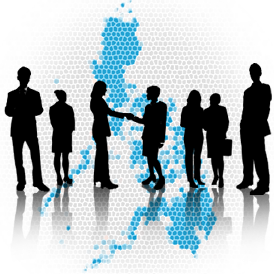 [Speaker Notes: Flowered lace background
(Basic)


To reproduce the shape effects on this slide, do the following:
On the Home tab, in the Slides group, click Layout and then click Blank. 
On the Insert tab, in the Images group, click Clip Art. 
In the Clip Art pane, in the Search for box, enter 00435540, select the Include Office.com content check box, and then click Go. Select the clip art file in the pane to insert it into the slide. (Note: If you choose another clip art file, the clip art must be in the Windows Metafile format [.wmf].)
On the slide, select the clip art.
On the Home tab, in the Drawing group, click Arrange, and then click Ungroup. 
In the Microsoft Office PowerPoint dialog box, click Yes. 
On the slide, select the converted clip art. On the Home tab, in the Editing group, click Select, and then click Selection Pane. 
In the Selection and Visibility pane, select the top-level group. On the Home tab, in the Drawing group, click Arrange, and then click Ungroup. 
Also in the Selection and Visibility pane, select the Autoshape object, and then press DELETE. 
On the Home tab, in the Editing group, click Select, and then click Select All. On the Home tab, in the Drawing group, click Arrange, and then click Regroup. 
On the slide, drag the adjustment handles on the group to increase its size so that it extends beyond the edges of the slide. 
Select the group. On the Home tab, in the bottom right corner of the Drawing group, click the Format Shape dialog box launcher. In the Format Shape dialog box , click Fill in the left pane, select Solid fill in the Fill pane, and then do the following:
Click the button next to Color, and then under Theme Colors click White, Background 1 (first row, first option from the left). 
In the Transparency box, enter 80%.
Also in the Format Shape dialog box , click Line Color in the left pane, select Gradient line in the Line Color pane, and then do the following:
In the Type list, select Linear.
Click the button next to Direction, and then click Linear Down (first row, second option from the left).
In the Angle box, enter 90%.
Under Gradient stops, click Add gradient stop or Remove gradient stop until two stops appear in the slider
Also under Gradient stops, customize the gradient stops that you added as follows:
Select the first stop in the slider, and then do the following:
In the Position box, enter 0%.
Click the button next to Color, and then under Theme Colors click White, Background 1 (first row, first option from the left).
In the Transparency box, enter 100%.
Select the second stop in the slider, and then do the following: 
In the Position box, enter 100%.
Click the button next to Color, and then under Theme Colors click White, Background 1 (first row, first option from the left).
In the Transparency box, enter 0%.


To reproduce the background on this slide, do the following: 
On the Design tab, in the bottom right corner of the Background group, click the Format Background dialog box launcher. In the Format Background dialog box, click Fill in the left pane, select Gradient fill in the Fill pane, and then do the following:
In the Type list, select Linear.
Click the button next to Direction, and then click Linear Diagonal (first row, first option from the left). 
In the Angle box, enter 225⁰.
Under Gradient stops, click Add gradient stop or Remove gradient stop until three stops appear in the slider.
Also under Gradient stops, customize the gradient stops that you added as follows:
Select the first stop in the slider, and then do the following:
In the Position box, enter 0%.
Click the button next to Color, and then under Theme Colors click Tan, Background 2, Darker 10% (second row, third option from the left).
Select the second stop in the slider, and then do the following: 
In the Position box, enter 18%.
Click the button next to Color, and then under Theme Colors click White, Background 1 (first row, first option from the left).
Select the third stop in the slider, and then do the following: 
In the Stop position box, enter 100%.
Click the button next to Color, click More Colors, and then in the Colors dialog box, on the Custom tab, enter values for Red: 209, Green: 211, Blue: 191.]